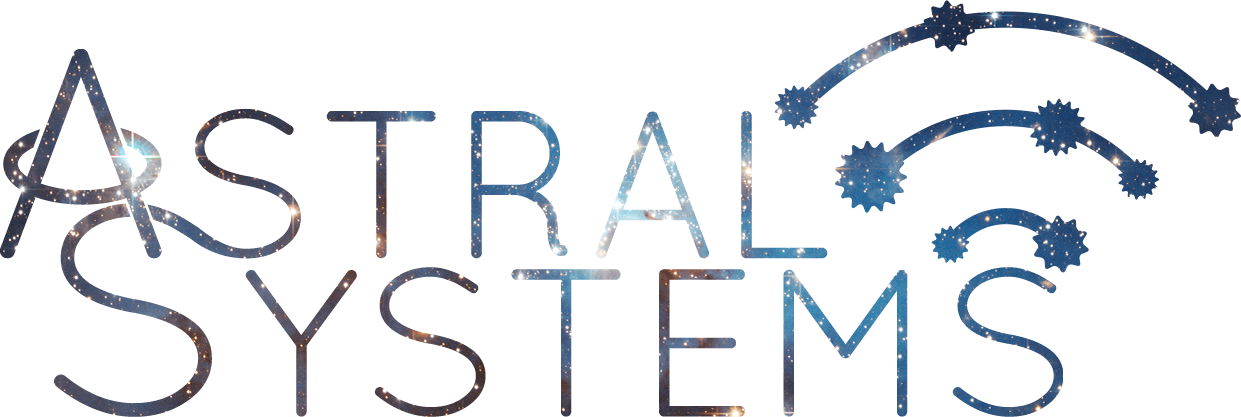 SPRINT 5
Kristen Bossio, Blake Edwards, Eric Neuls, 
Drew Pintus and Brian Sopok
[Speaker Notes: Blake]
Project Overview
The purpose of the Firehouse Project is to improve efficiency within the firehouse in regards to how a call is handled. The software shall provide easily accessible information about the credentials of the firemen in the firehouse, enabling the fire captain to make quicker decisions about the balance of the fire trucks before attending to the emergency at hand.
[Speaker Notes: Assume audience is unfamiliar with project
Blake]
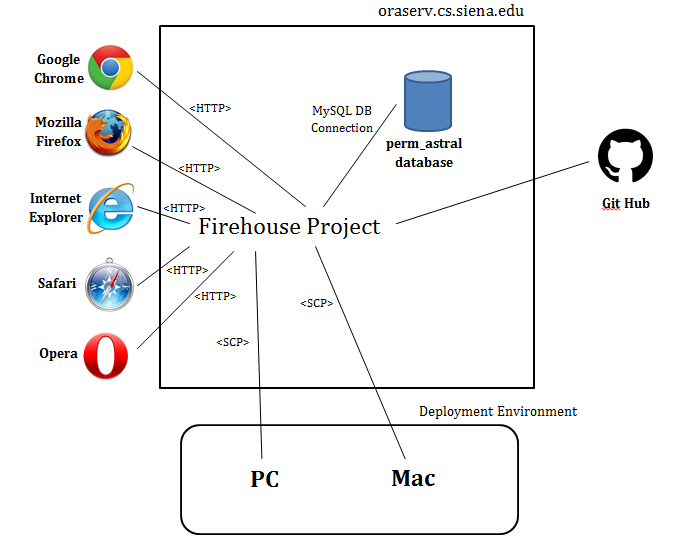 [Speaker Notes: Brian
Should we include the Google Maps API somewhere?]
User Story #1 - Credentials
As a fire officer I want to maintain (update, delete) the credentials of each firefighter so that I can make sure that each fire truck is sent out with the proper experience on board.
[Speaker Notes: Brian]
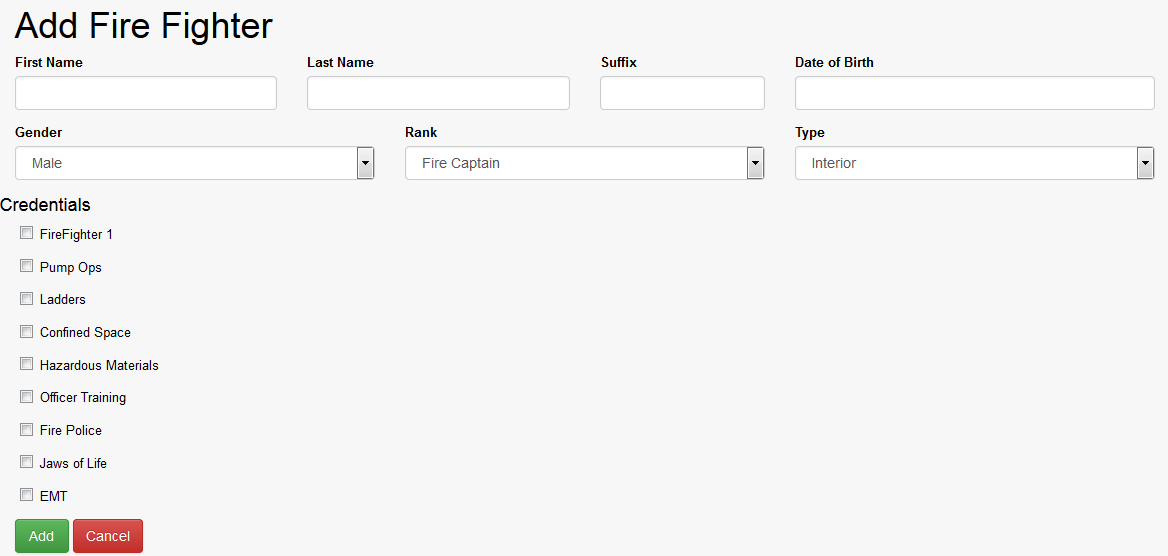 [Speaker Notes: Brian]
Acceptance Criteria
Given that there is a firefighter in the database
When the fire officer goes to update credentials
Then the fire officer shall be able to select the credentials that apply to the firefighter from a defined list of checkboxes.
[Speaker Notes: Brian]
User Story #2 - Archiving
As a fire officer I want to archive the data of each call, including the firefighters and fire trucks that responded, so that I have a record of the goings on in the firehouse.
[Speaker Notes: LIABILITY ISSUES
Brian]
Acceptance Criteria
Given that there is a call and that firefighters and fire trucks responded to the call
When the fire officer goes to mark the call as complete
Then the call information, including the firefighters and firetrucks who responded, as well as any injuries obtained will be stored in the database.
[Speaker Notes: Brian]
User Story #3 - Report Page
As a fire officer I want to be able to generate a report of each call, which firefighters and firetrucks responded, and if any injuries were obtained so that I have a record if liability issues arise.
[Speaker Notes: Eric]
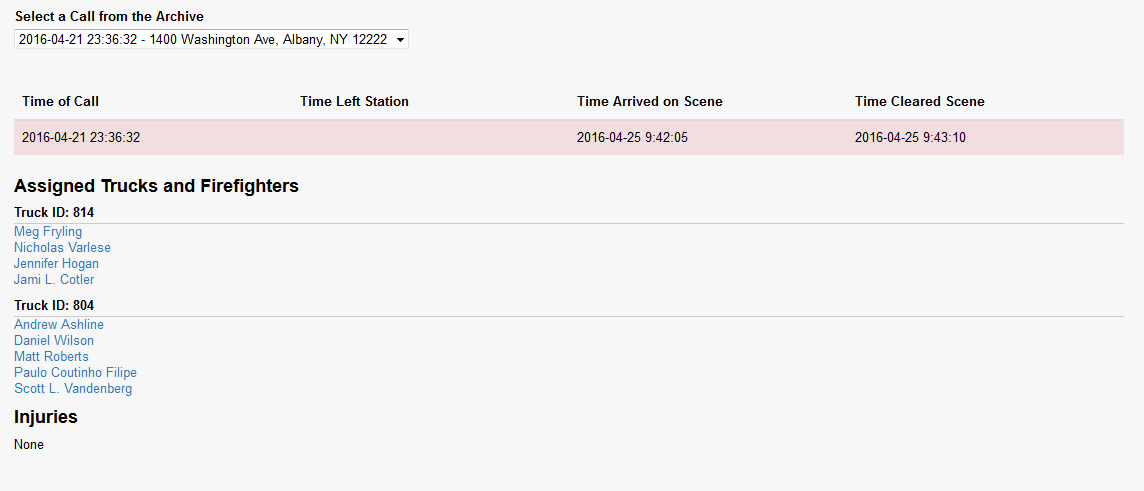 [Speaker Notes: Eric]
Acceptance Criteria
Given that there is at least one archived call
When the fire officer goes to generate a report
Then the fire office shall be able to view the call information, the firefighters and fire trucks that responded, and injuries obtained on the scene.
[Speaker Notes: Eric]
User Story #4 - Call Information
As a fire officer, I want to keep track of the time the fire trucks responded to the call, arrived at the call, and left the call so that I have a record for liability’s sake.
[Speaker Notes: Eric]
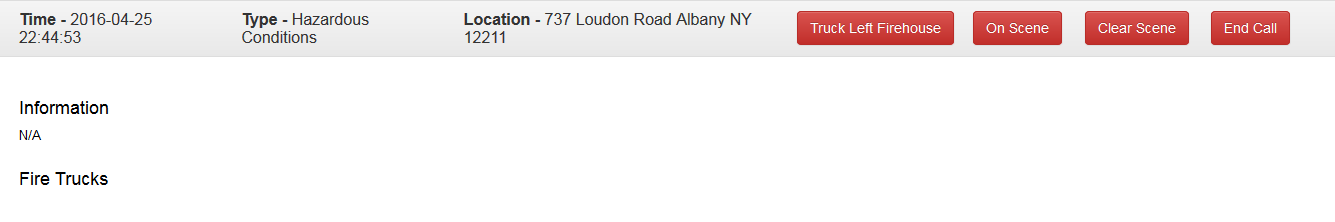 [Speaker Notes: Eric]
Acceptance Criteria
Given that there is an active call
When when the fire officer goes to mark a call as “Truck Left Firehouse”, “On Scene”, “Clear Scene”, or “End Call”
Then a timestamp will be stored in the database in the appropriate field.
[Speaker Notes: Eric]
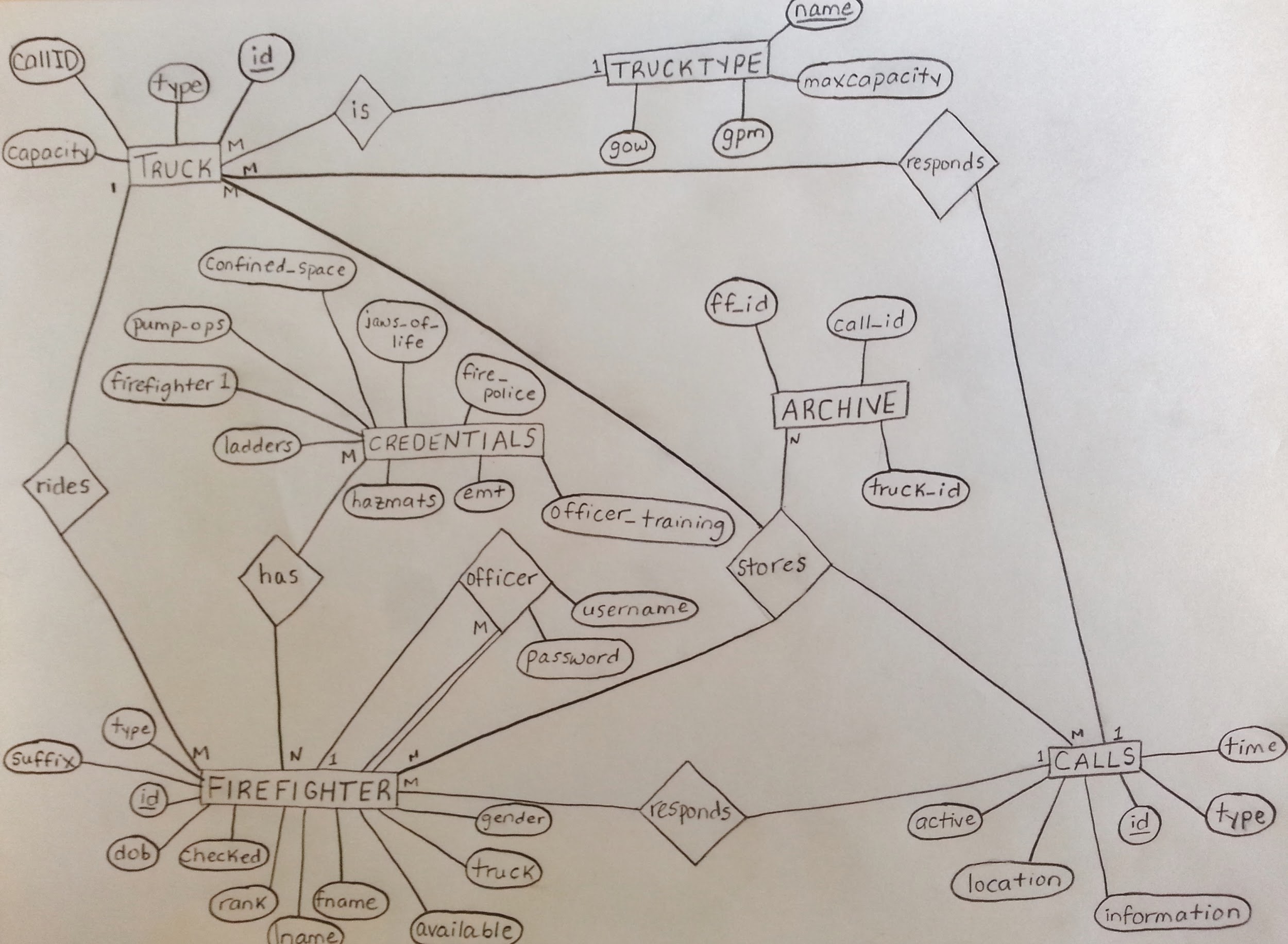 [Speaker Notes: Kristen]
Unit Test Cases
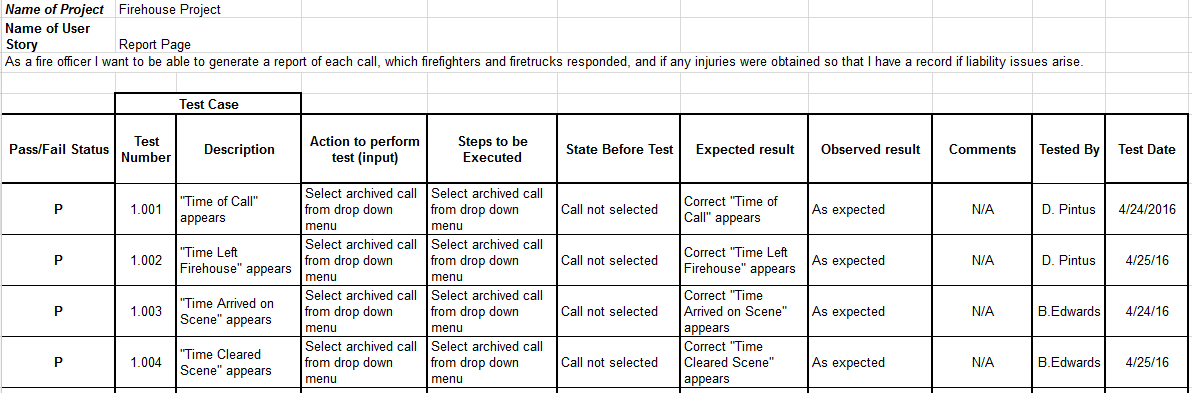 [Speaker Notes: Kristen]
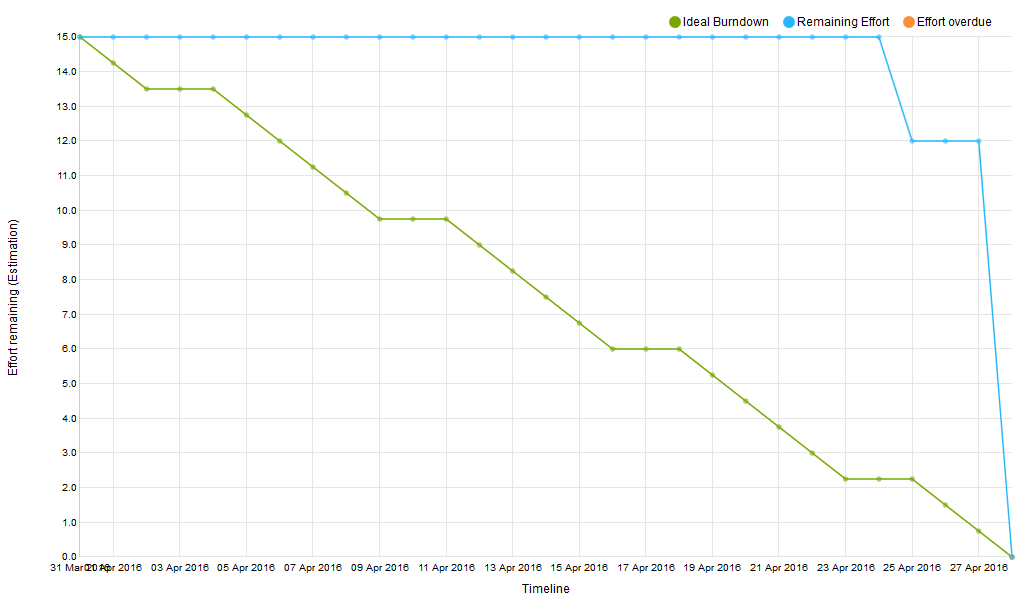 [Speaker Notes: Kristen]
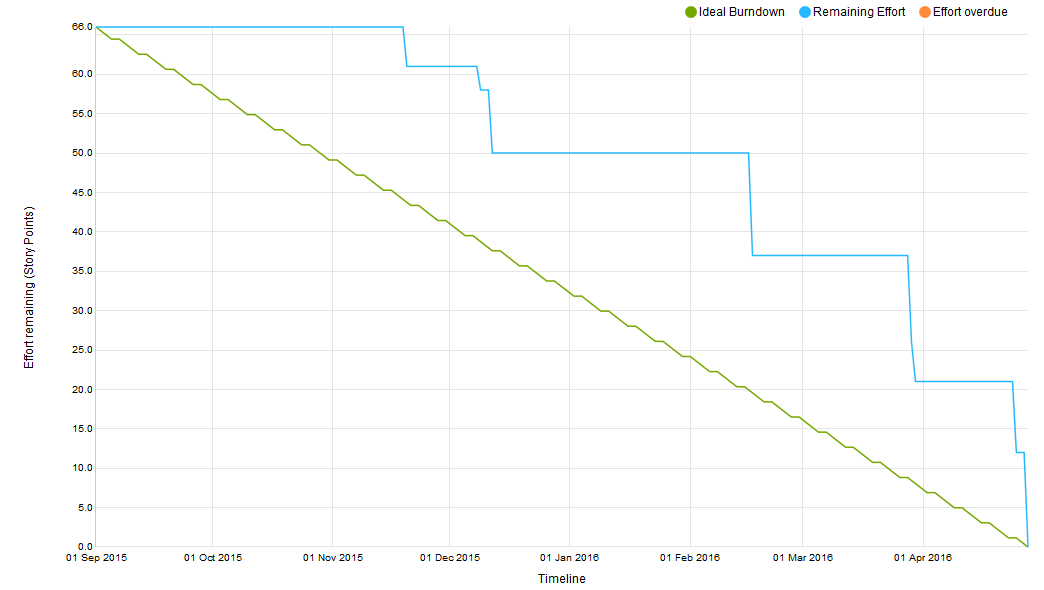 [Speaker Notes: Product Burndown -WE COMPLETED EVERYTHING!]
Sprint Velocity & Product Velocity
Sprint Velocity: 15 pts
Product Velocity: 13.2 pts
[Speaker Notes: Kristen]
DEMO
[Speaker Notes: Drew]
Actions Agreed Upon for this Sprint (#1)
More clarification about what the client wants 
Repeated back what client wanted at meetings to make sure that we were seeing eye-to-eye
[Speaker Notes: Drew]
Actions Agreed Upon for this Sprint (#2)
Better version control 
Periodically downloaded copies of project
Thank goodness!
[Speaker Notes: Drew]
Actions Agreed Upon for this Sprint (#3)
More accurate use of YouTrack
Started working on project before tasks were entered into YouTrack
But, an improvement over last Sprint!
[Speaker Notes: Drew]
Lessons Learned (#1)
Make sure the client’s requests are fully understood
[Speaker Notes: Drew]
Lessons Learned (#2)
Frequently backup project files (and/or use version control)
[Speaker Notes: Blake]
Lessons Learned (#3)
Working individually while still being able to bounce ideas off the rest of the team allows for tasks to be completed quicker and more efficiently
[Speaker Notes: Eric]
Lessons Learned (#4)
Pair programming allows collaboration of different skillsets and as such is extremely effective
[Speaker Notes: Brian]
Lessons Learned (#5)
No matter how long you’ve been working on an application, it is important to keep in mind that someone will be using it for the first time. 
Make sure the software is intuitive
[Speaker Notes: Kristen]
Questions?